psico1:- sede del Dipartimento di Psicologia Generale. Qui trovi la maggior parte degli studi dei docenti
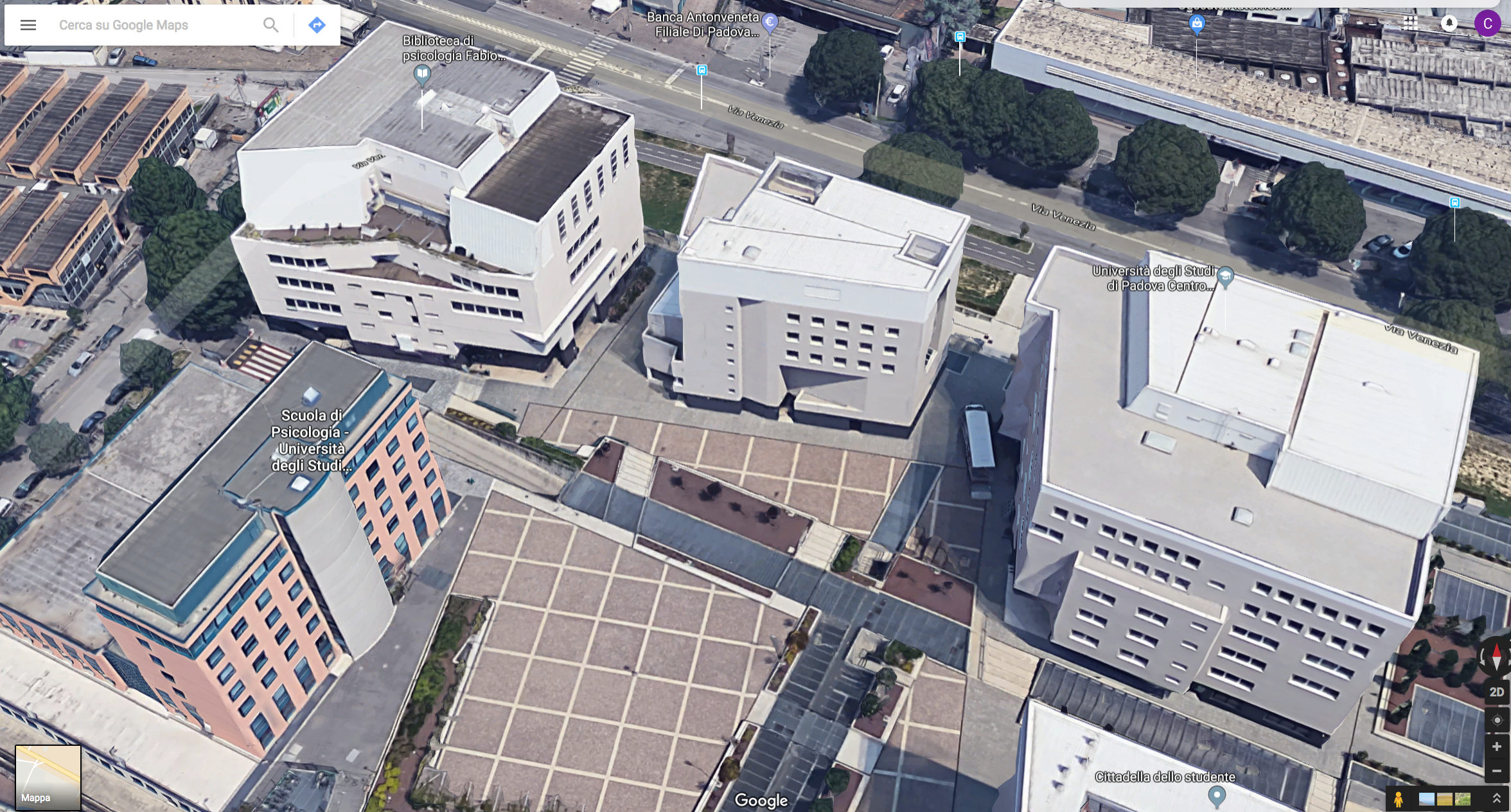 psico2:- sede di molte aule didattiche, della biblioteca, ufficio Erasmus e Tutorato
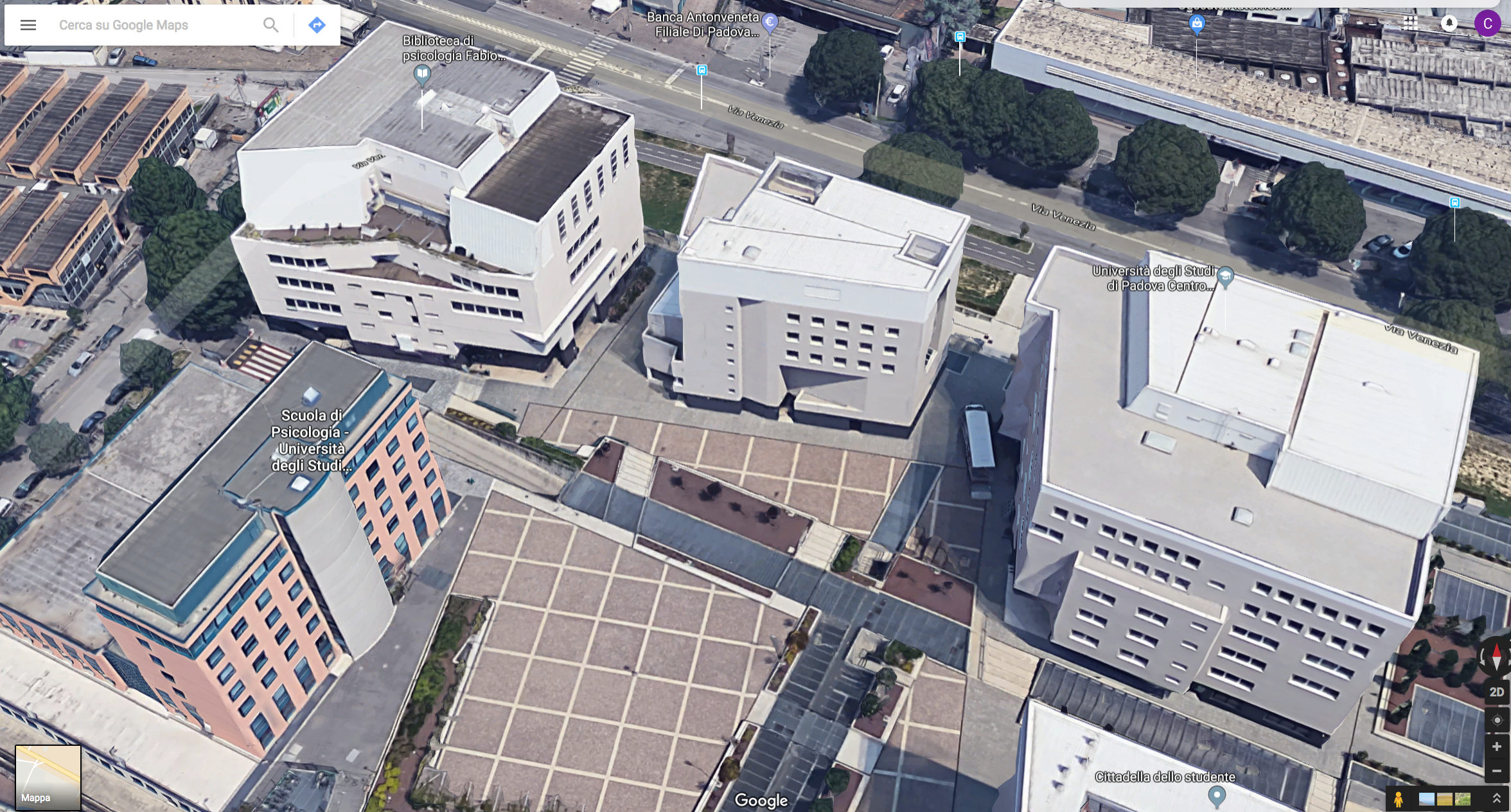 psico3:- sede di alcuni studi docenti
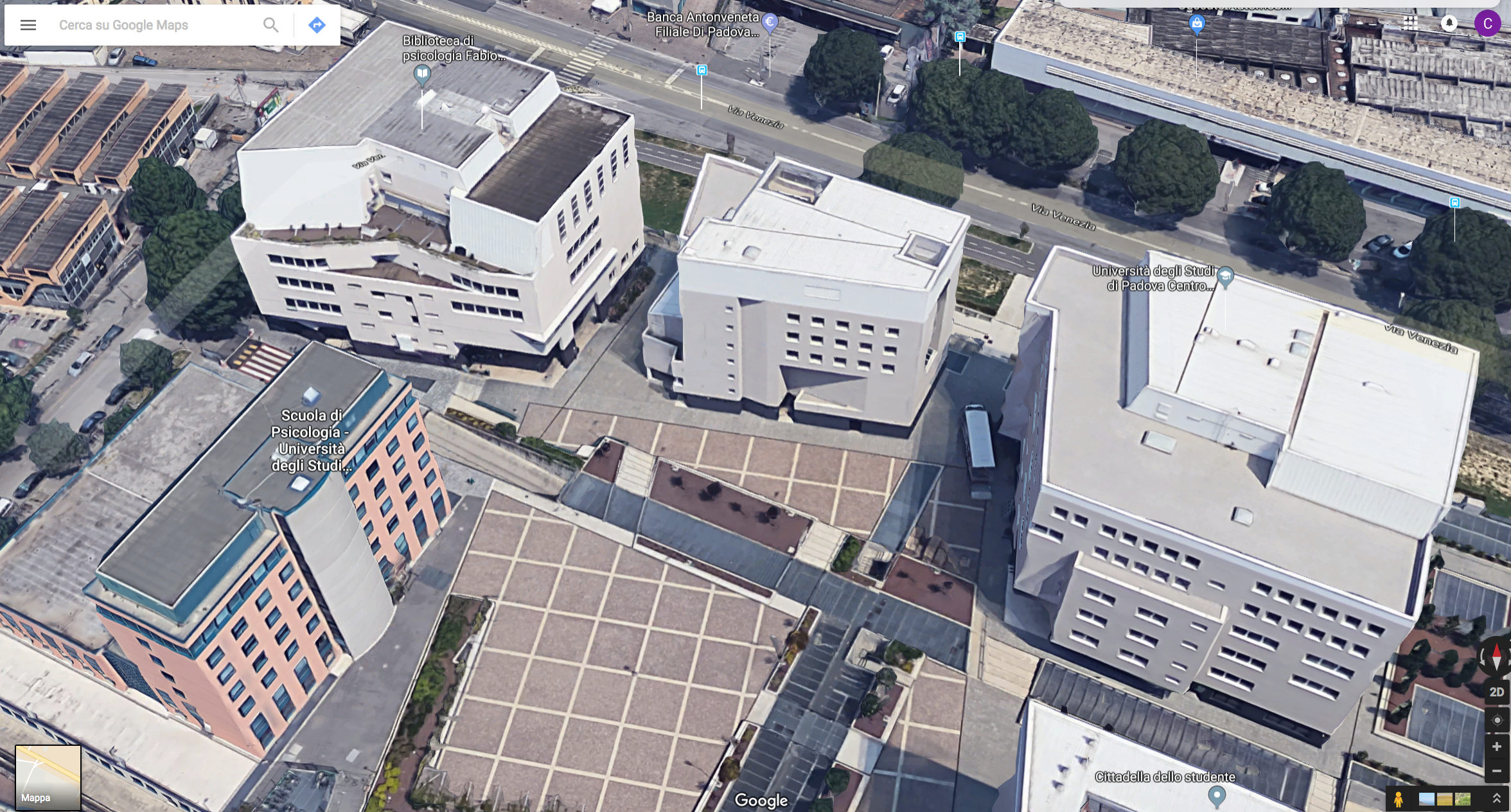 CLA (Centro Linguistico di Ateneo):- sede di alcune aule
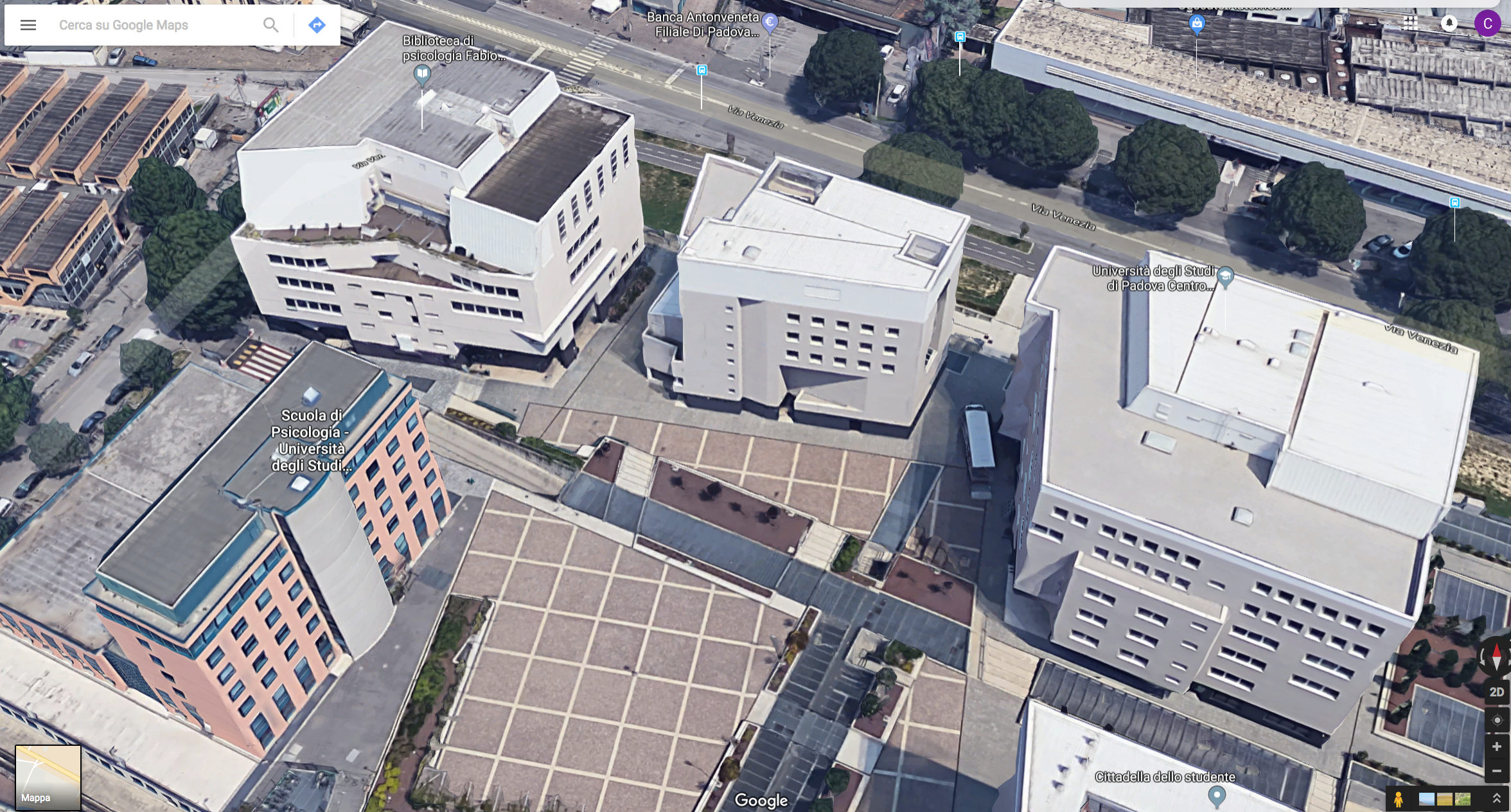 Aule ex-Fiat (attraversare via Venezia): sede di alcune aule
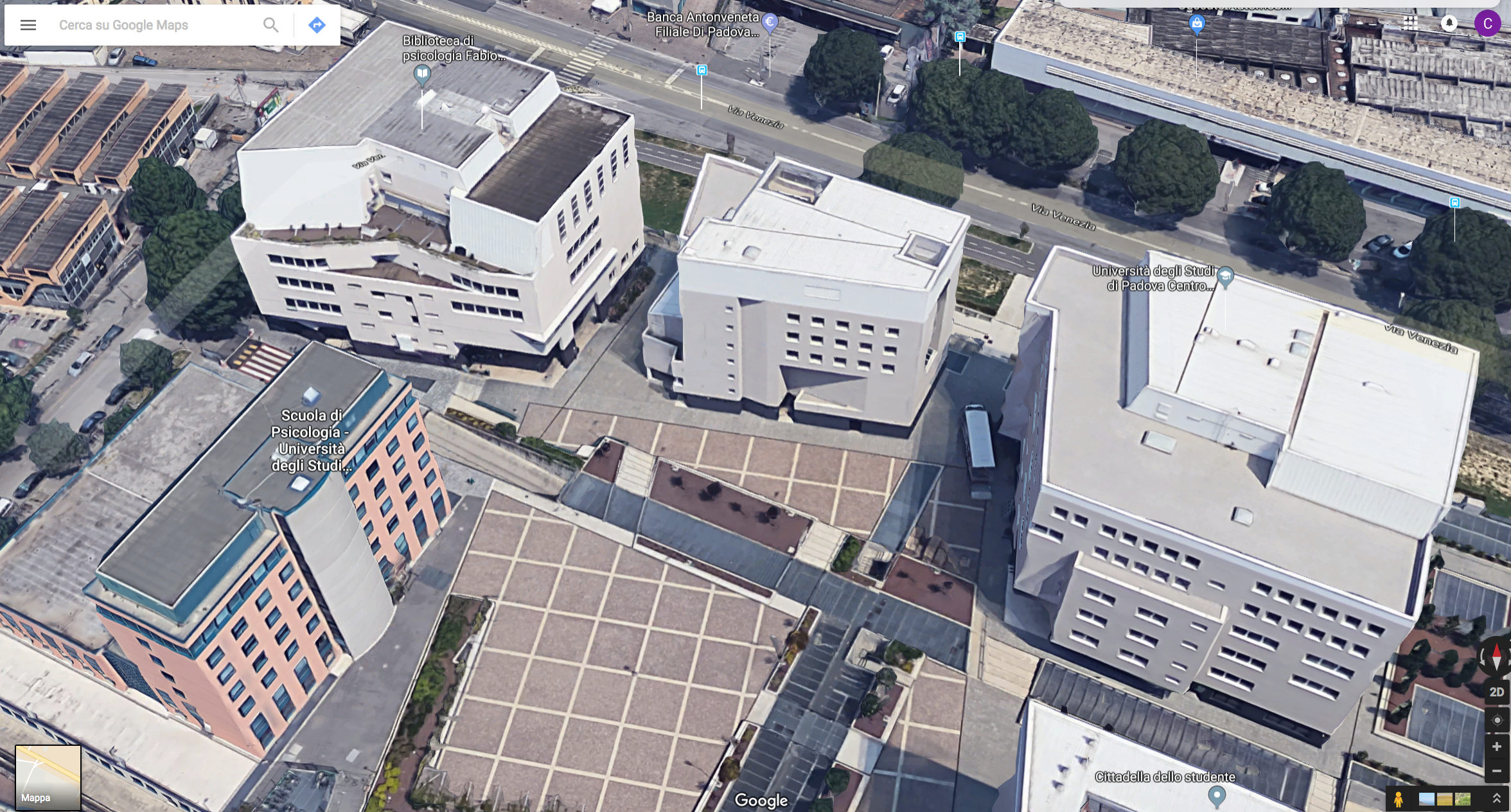